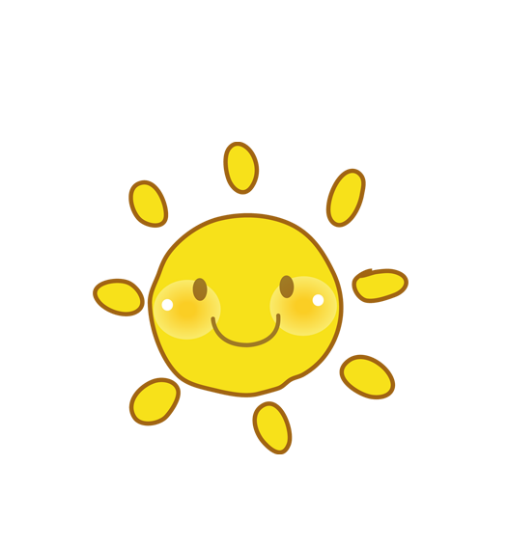 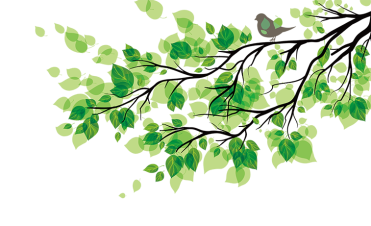 Trường Tiểu học Ái Mộ A
Lớp 2A – GV: Nguyễn Thị Minh
CHÀO MỪNG CÁC  CON ĐẾN VỚI 
TIẾT TOÁN
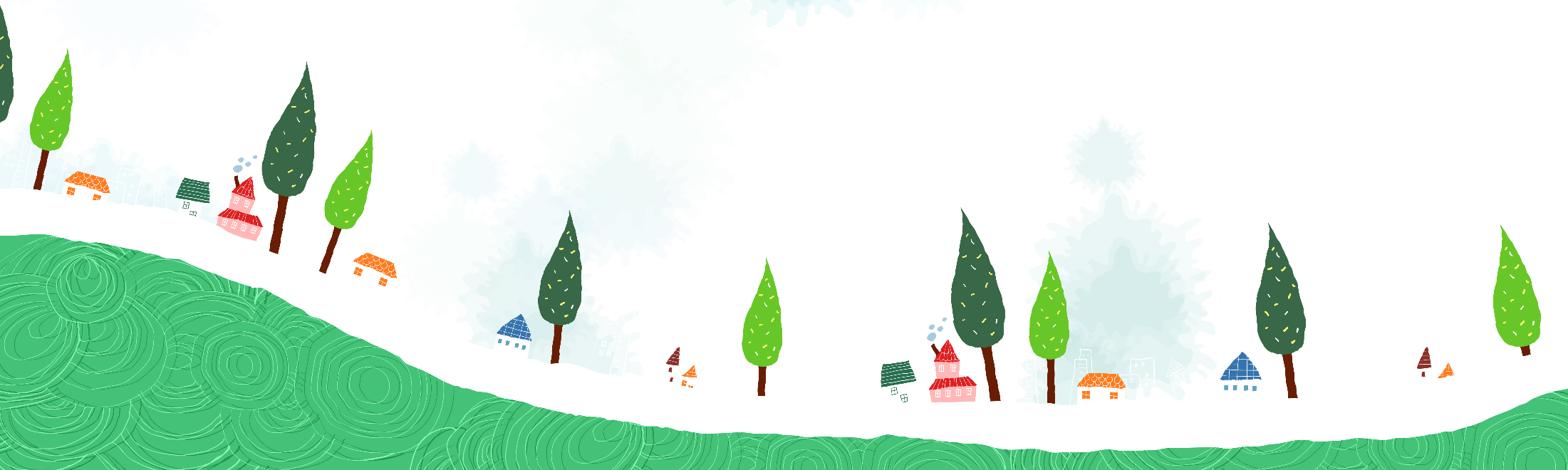 Toán
Luyện tập (70)
Yêu cầu cần đạt
- Thực hành trừ (có nhớ) trong phạm vi 100.
- Vận dụng trong tính toán và giải quyết vấn đề thực tế.
-  Phát triển  các năng lực toán học.
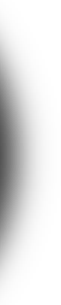 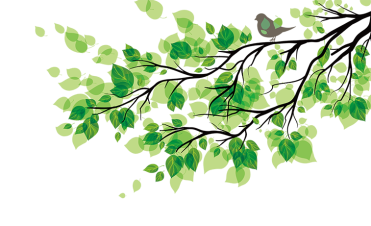 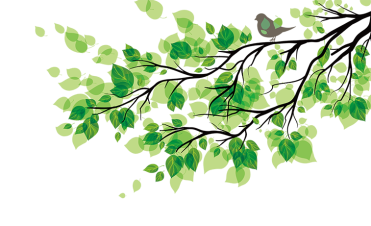 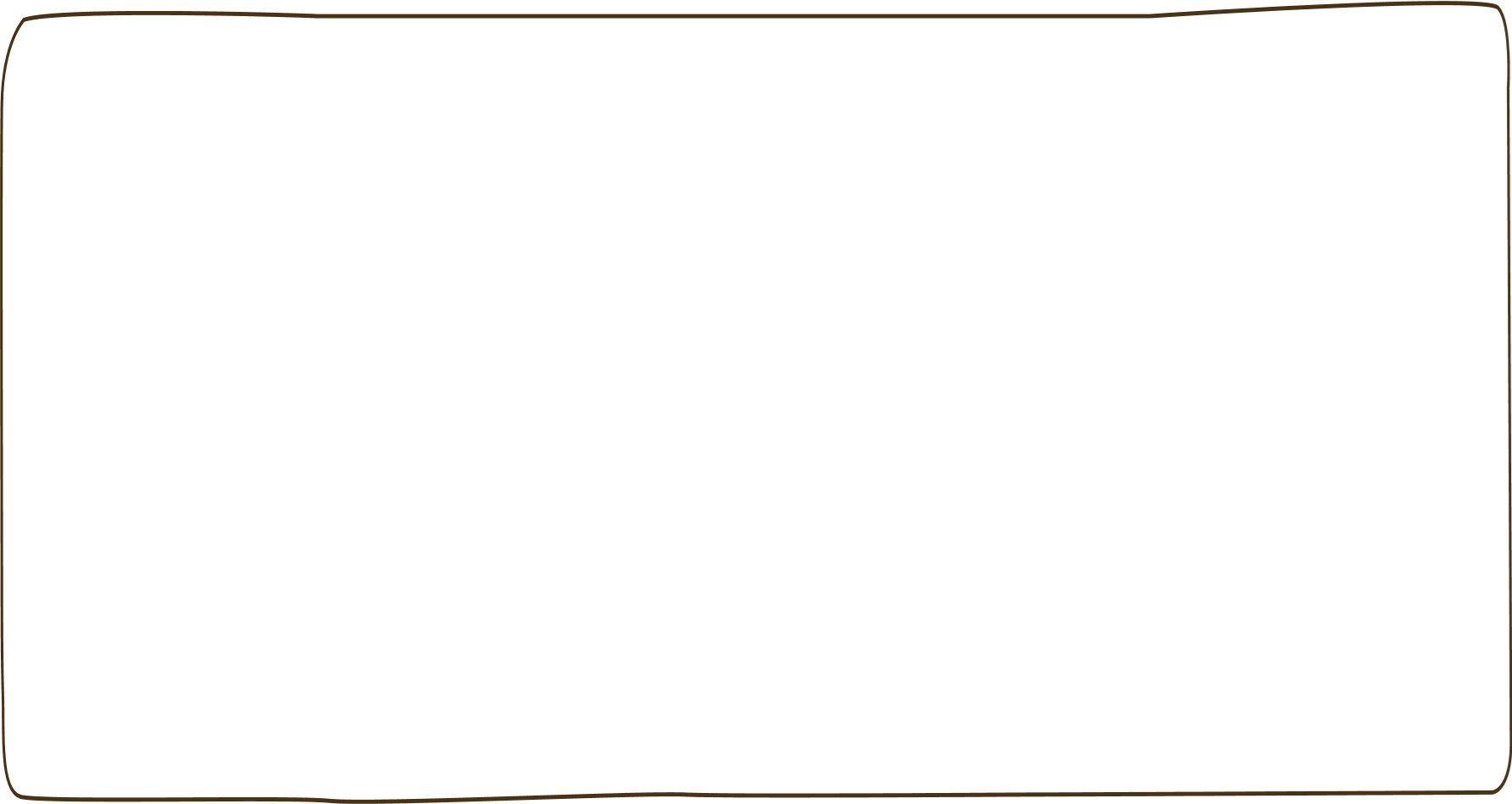 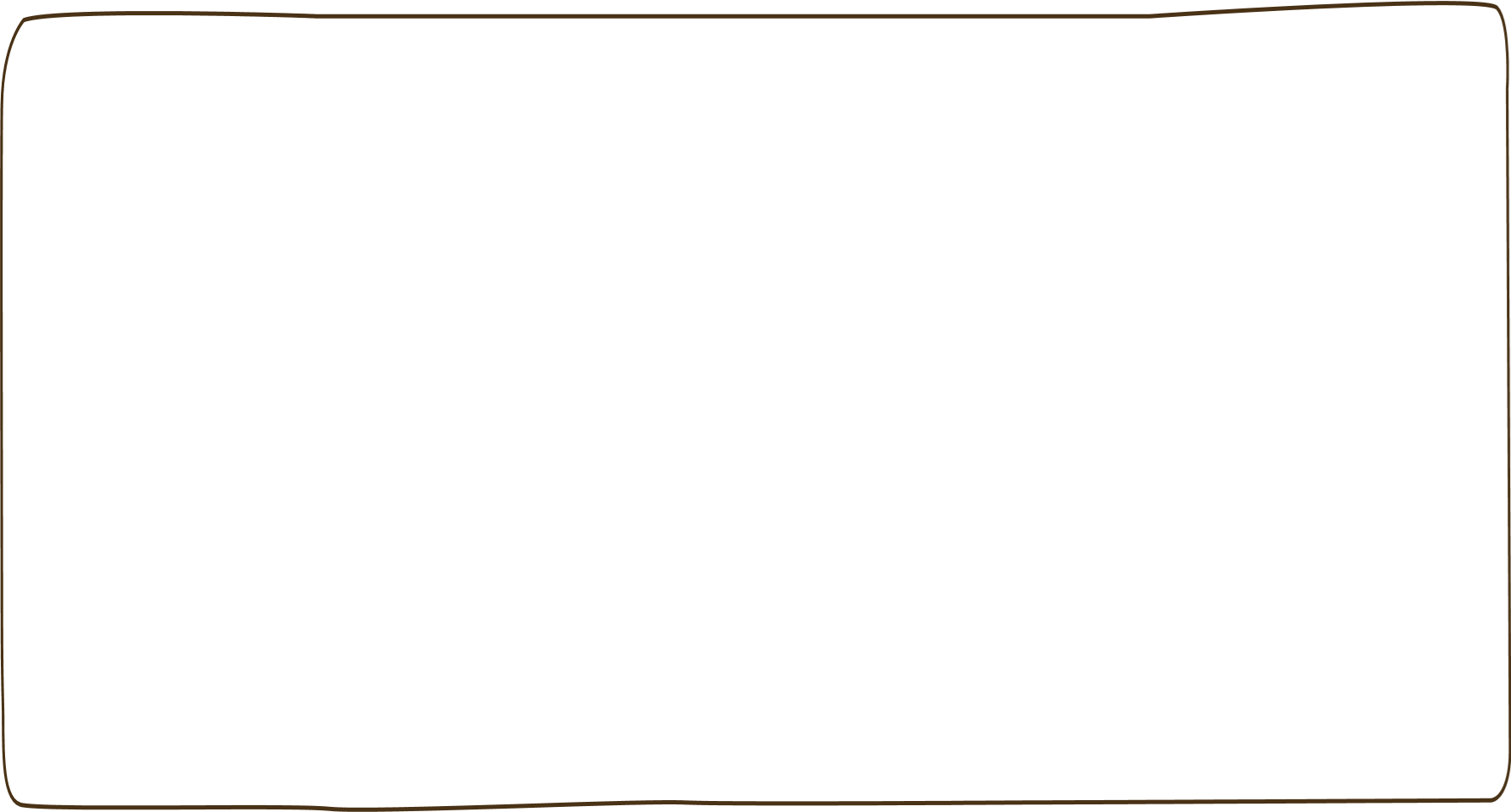 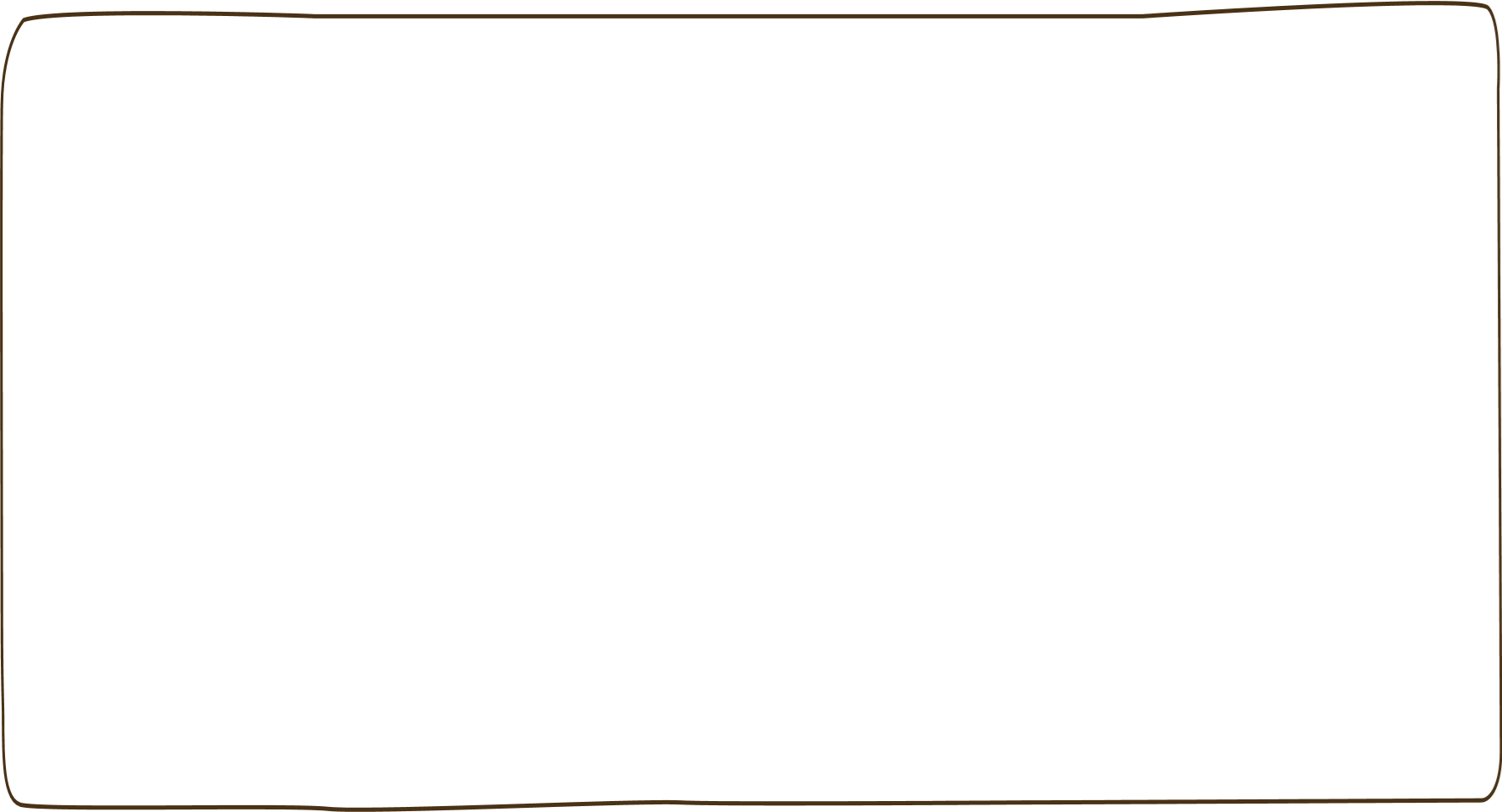 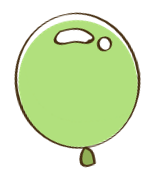 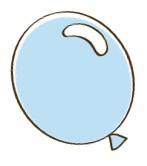 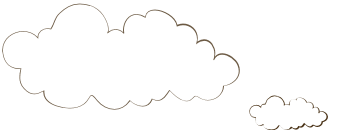 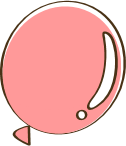 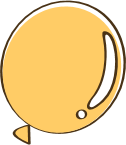 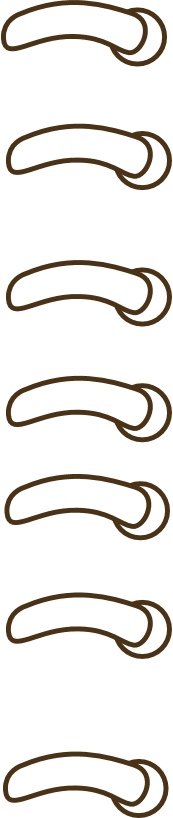 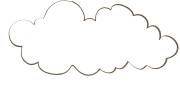 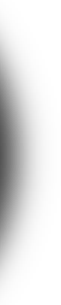 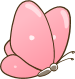 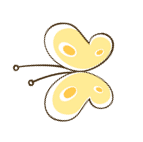 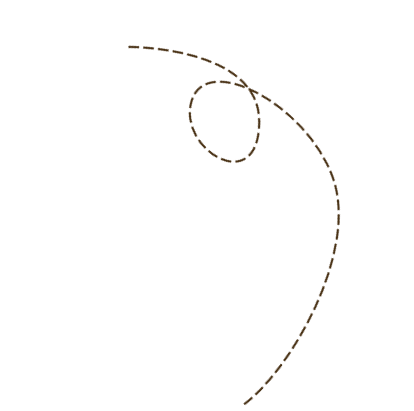 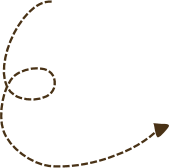 Vận dụng
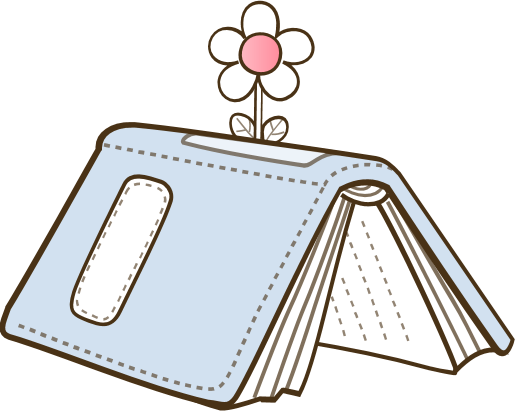 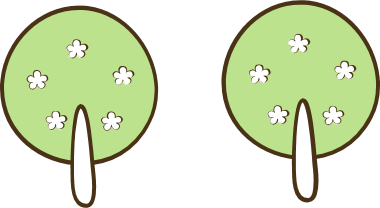 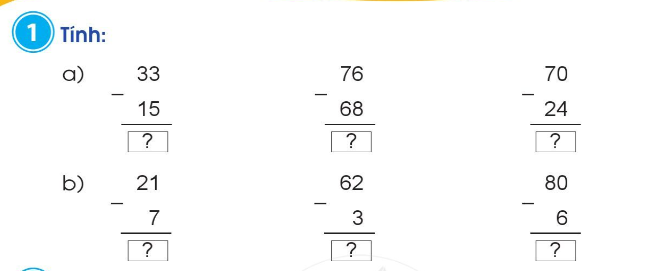 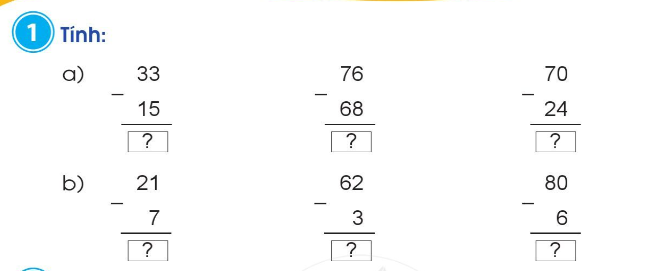 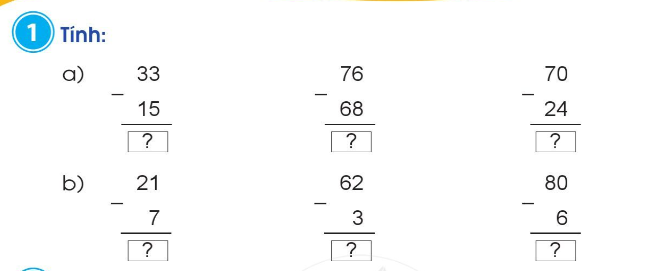 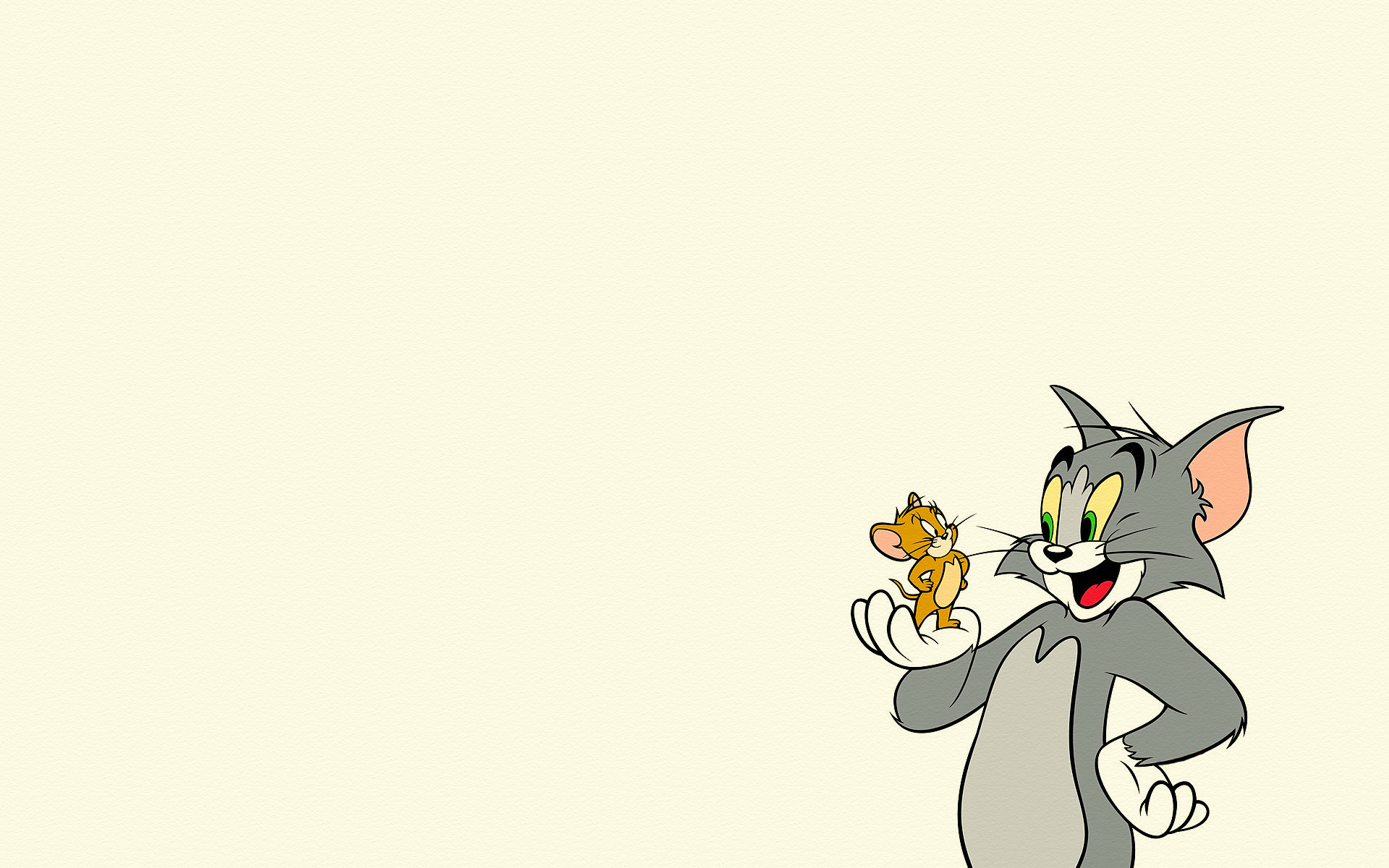 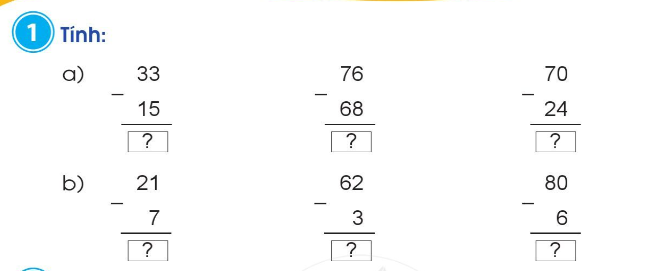 46
08
18
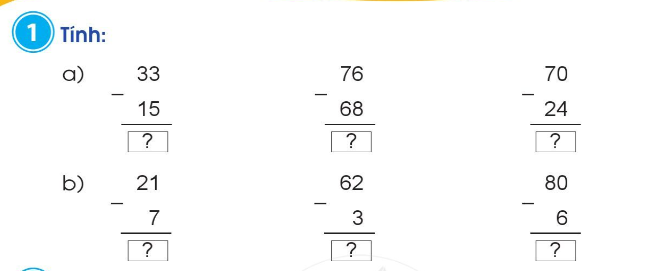 74
59
14
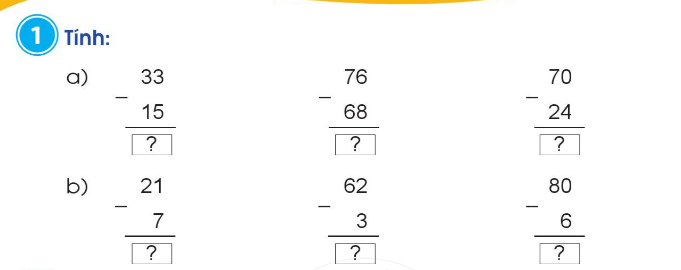 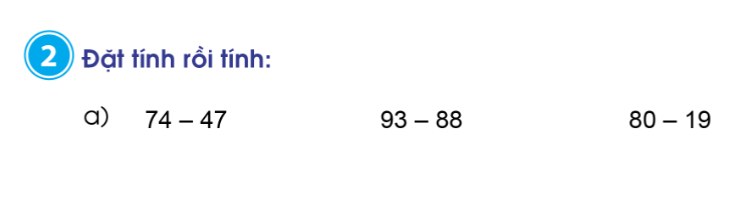 93
88
－
74
47
－
80
19
－
-
-
-
2
7
61
05
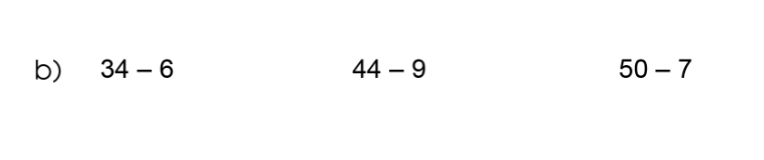 44
  9
－
50
  7
－
34
  6
－
-
-
-
43
35
2
8
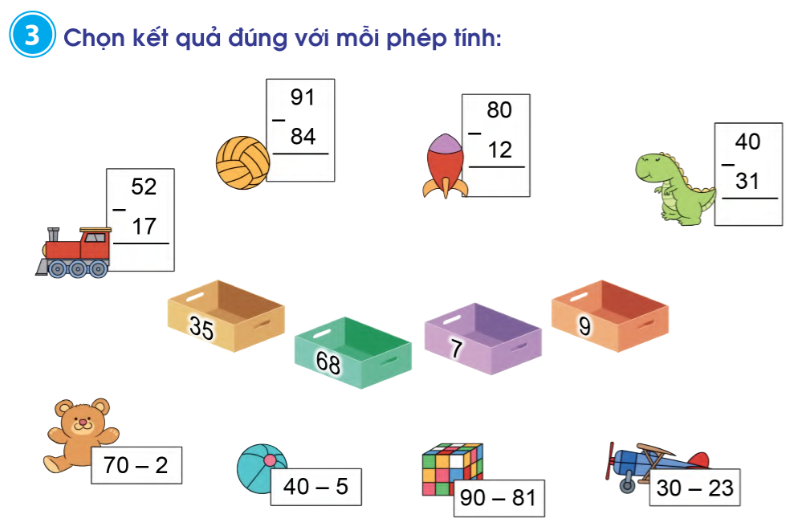 Dặn dò
Hoàn thành bài 2 (Sách giáo khoa, trang 70) vào vở ô li Toán.
Xem bài: Luyện tập (trang 71).